WUTHERING HEIGHTS
by Emily Brontë
Timetable & Narrators
Narrators
The Characters at the Beginning
Heathcliff =>  a 19th century landowner

Mr Lockwood => a gentleman

Nelly Dean => the servant

Catherine Linton

Hareton Earnshaw
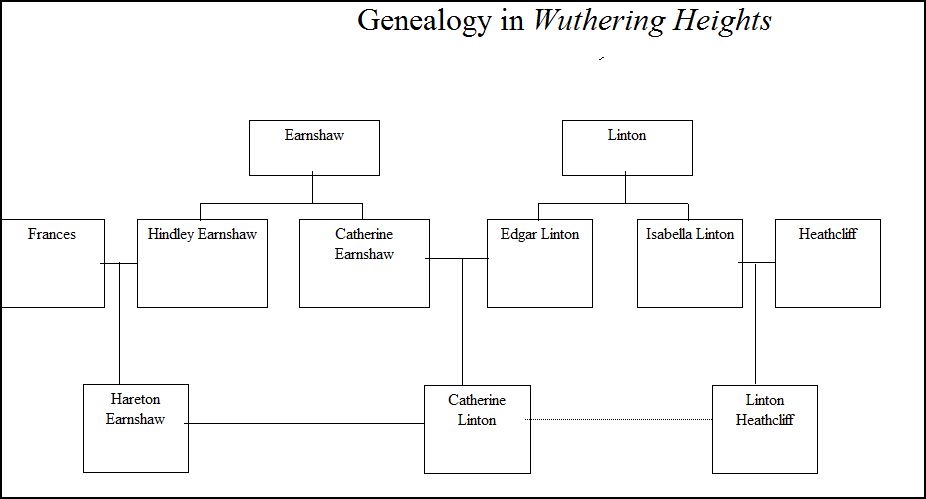 Wuthering Heights
Thrushcross Grange
(CATHY)
The Novel is about
the contrast between the two houses
the love story between Heathcliff and Cathy
Heathcliff’s desire for revenge
the contrast between the ordinary and the extraordinary
Social Issues
the rising bourgeoisie
laws
marriage
family relationships
parenthood
the nature of love
Important Scenes
Mr Lockwood’s stay at Wuthering Heights
Heathcliff’s arrival at Wuthering Heights as a small child
Hindley’s return to Wuthering Heights for Mr Earnshaw’s funeral
Cathy’s return from Thrushcross Grange after five weeks
Heathcliff saving Hareton’s life
The conversation between Cathy & Nelly after Edgar’s proposal
Heathcliff’s arrival after 3 years of absence
Cathy warning Isabella against Heathcliff
Isabella’s letter to Nelly
Nelly visiting Wuthering Heights to see Isabella
The last meeting of Heathcliff & Cathy before her death
Heathcliff’s reaction to her death
The first meeting of Catherine Linton & Linton Heathcliff
The degradation of Hareton
The difference between Catherine and Linton
Hareton & Catherine’s friendship & solidarity
Heathcliff’s  speech of giving up